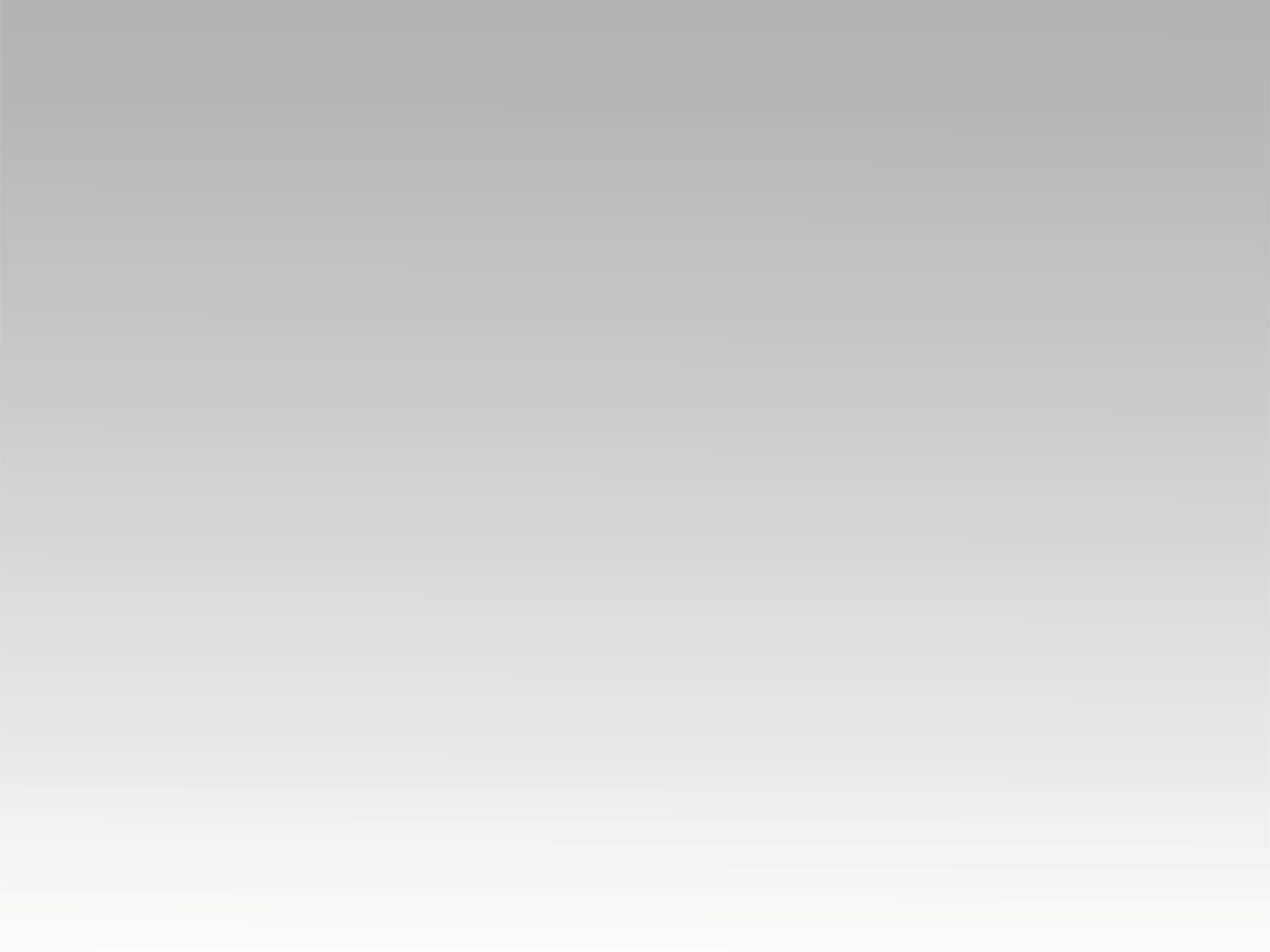 تـرنيــمة
غنوا ورنموا افرحوا هللوا
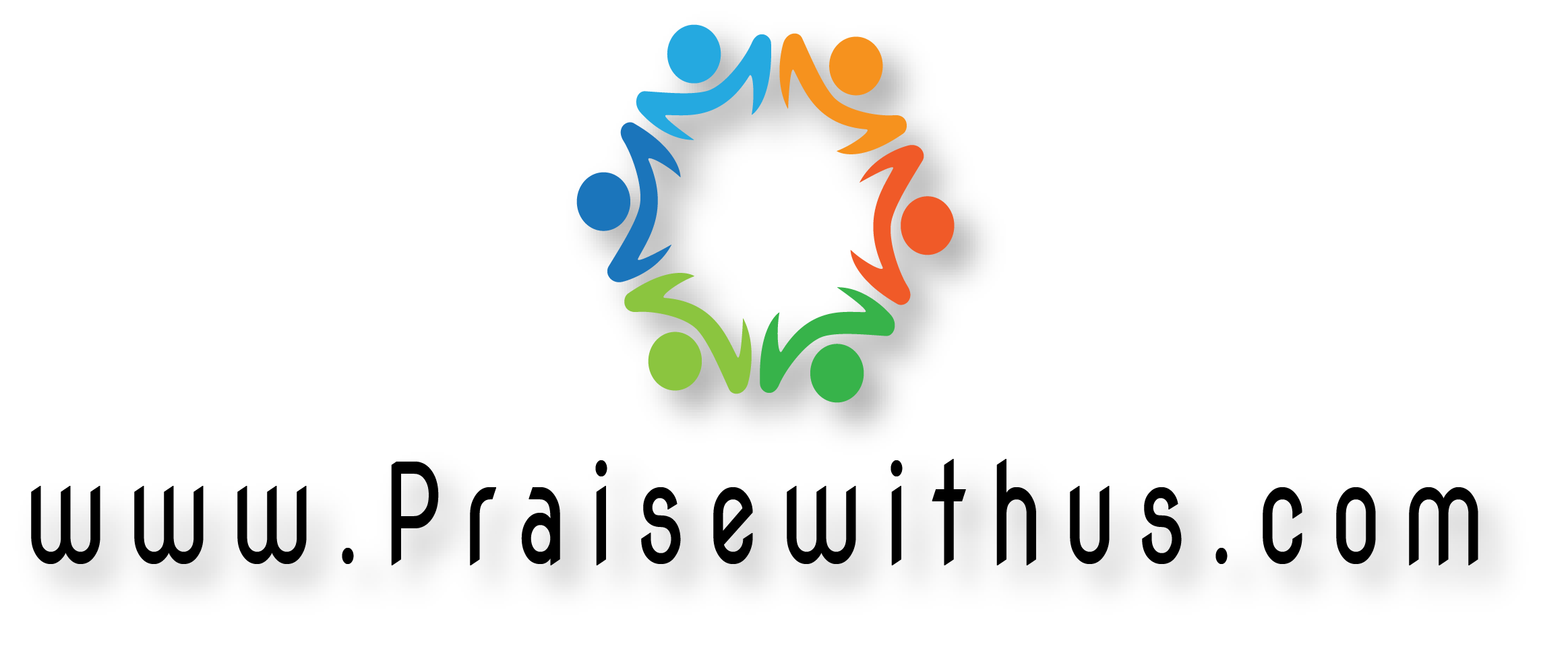 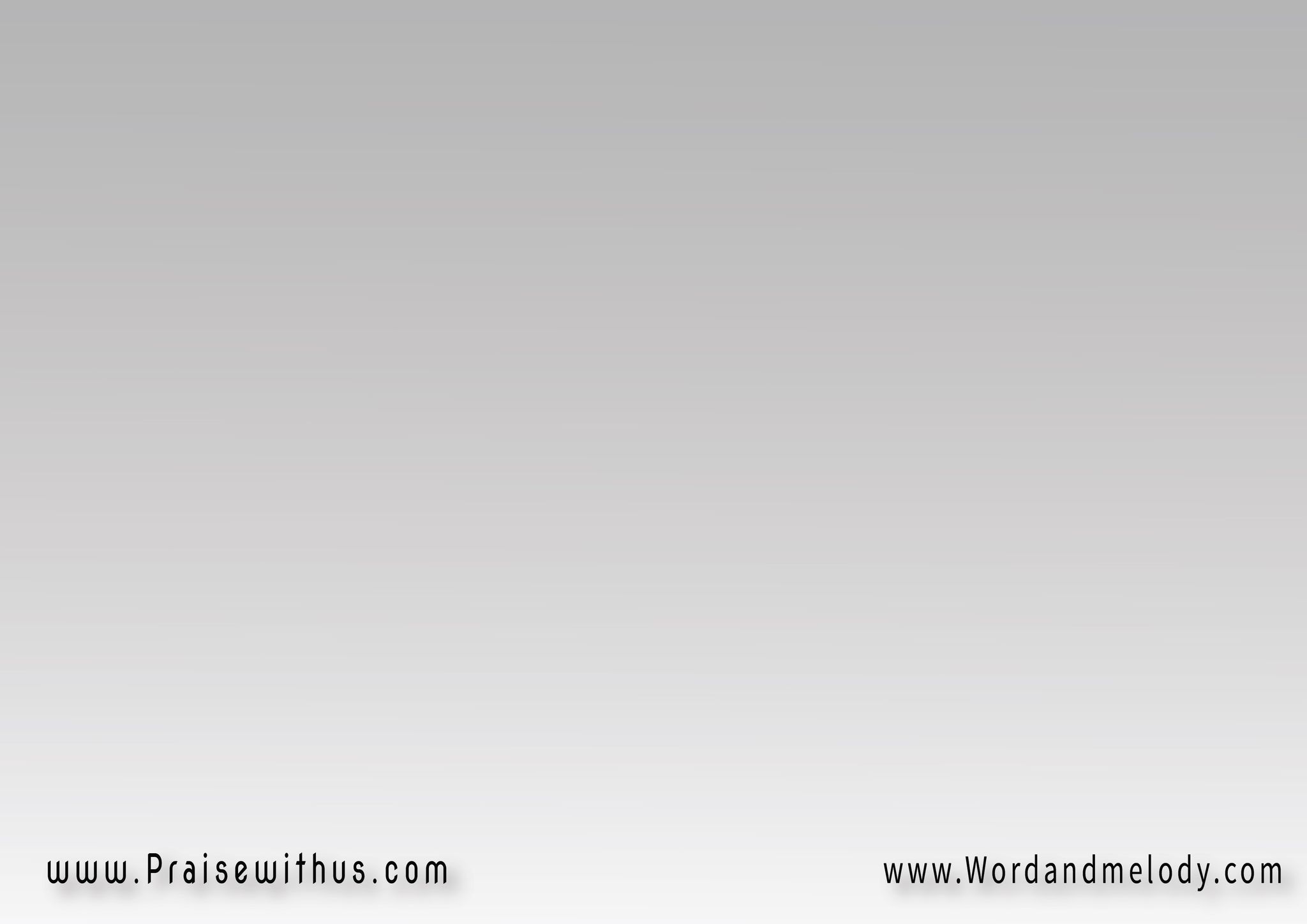 غَنُّوا وَرَنِّمُوا اِفرَحُوا هَلِّلُوا  وَاخبِرُوا بِعَجَائِبِهِفهوَ إلَهُنــا وَنَبعُ فَرحِنا   سَبِّحُوهُ بِرَبَابٍ وَعُود
ghanno wa rannemo efraho hallelowakhbero be aajaebehifahoa elahona wa nabao farhenasabbehoho be rababen wa aood


Sing praises and tell about His wonders. He is our Lord and the source of our joy. Praise Him with 
the harp and the guitars.
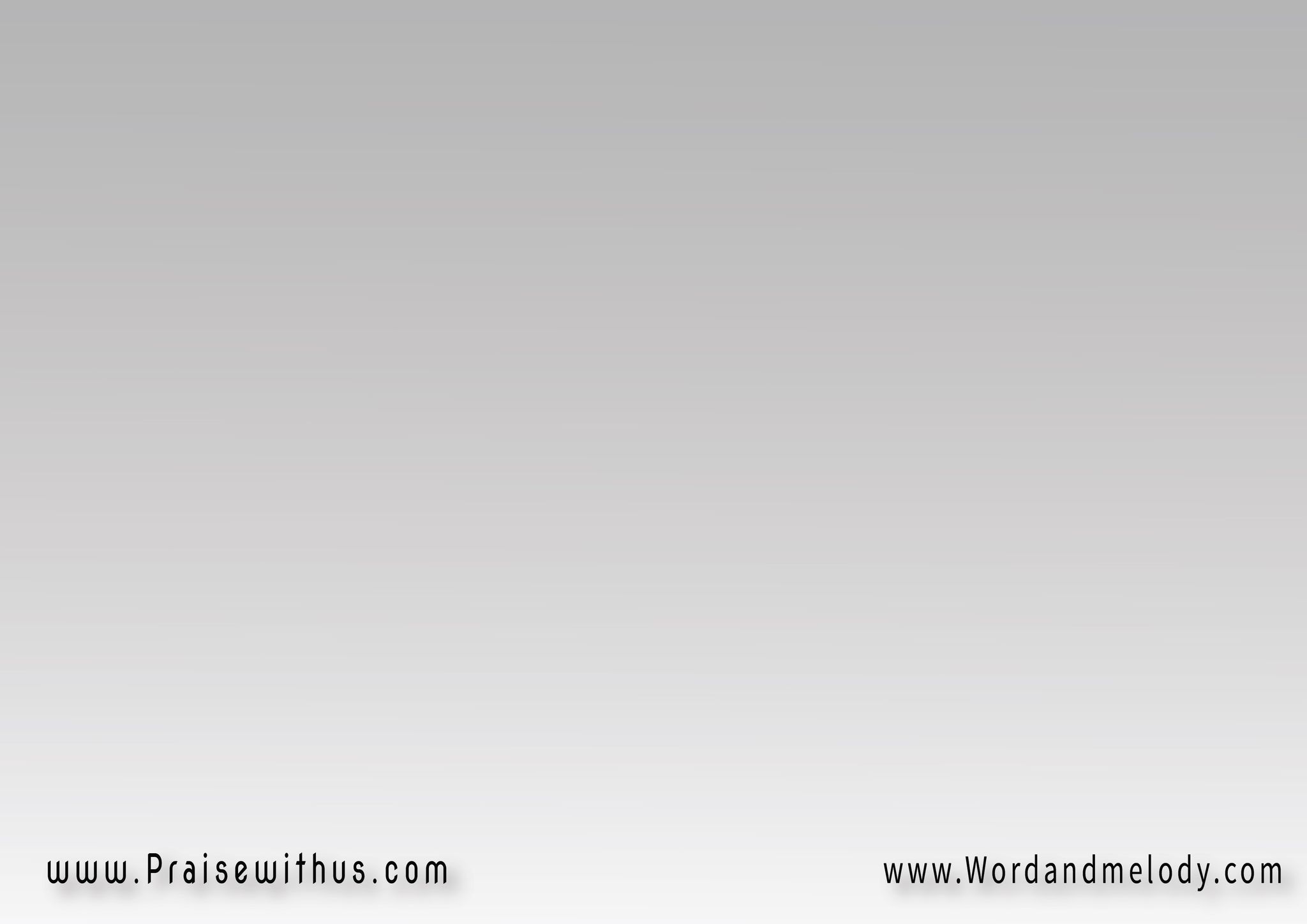 عَظيمٌ هوَ رَبُّنا وَعَظيمُ القُوَّةِسَمِّعُـــــوا صَــــوتَ سُبحِـهِنَتَقَدَّمُ أمَامَهُ بِهُتافٍ وَحَمدٍ   فهوَ مَلِذُّ
aazeemon hoa rabbona wa aazeemo alqoati sammeao Sawta sobhehinataqaddamo amamaho be hotafen wa hamden fahoa moleththo

Our Lord is great in strength; let the world hear
 His praises. We shout His thanks loudly; He is so sweet.
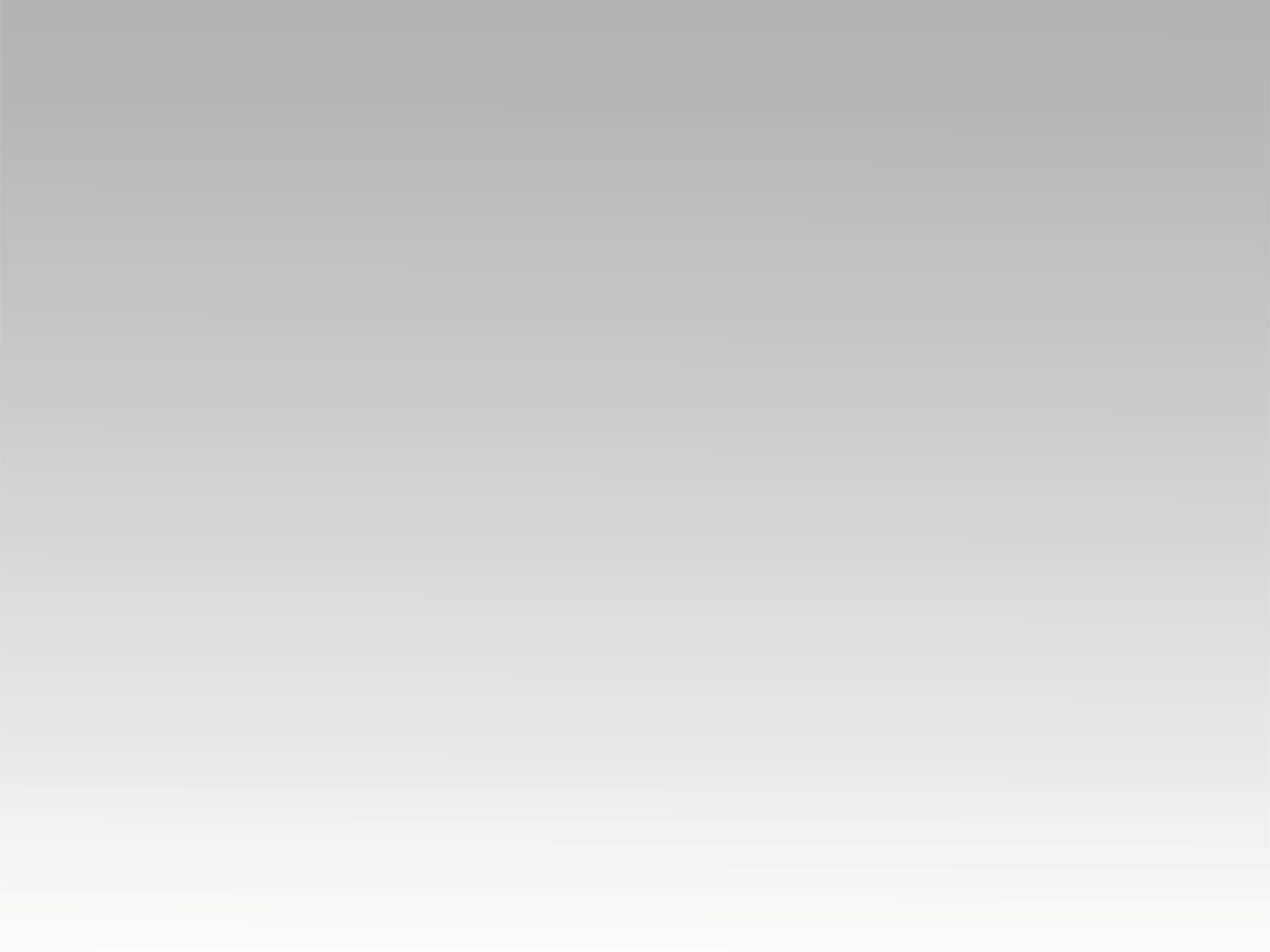 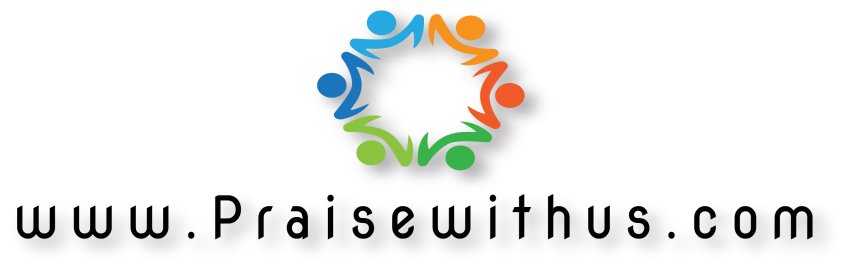